Welcometo class
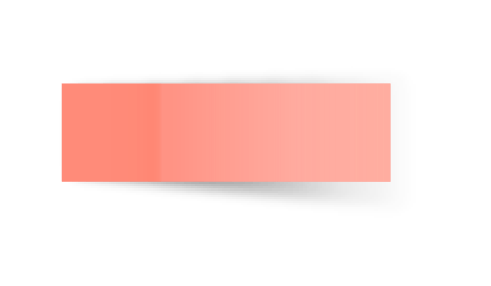 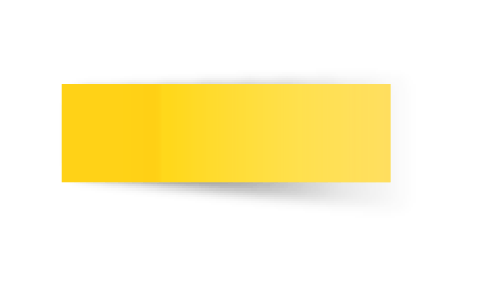 T.
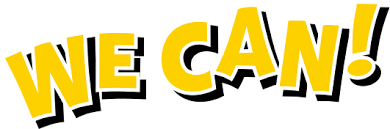 1
Unit 1
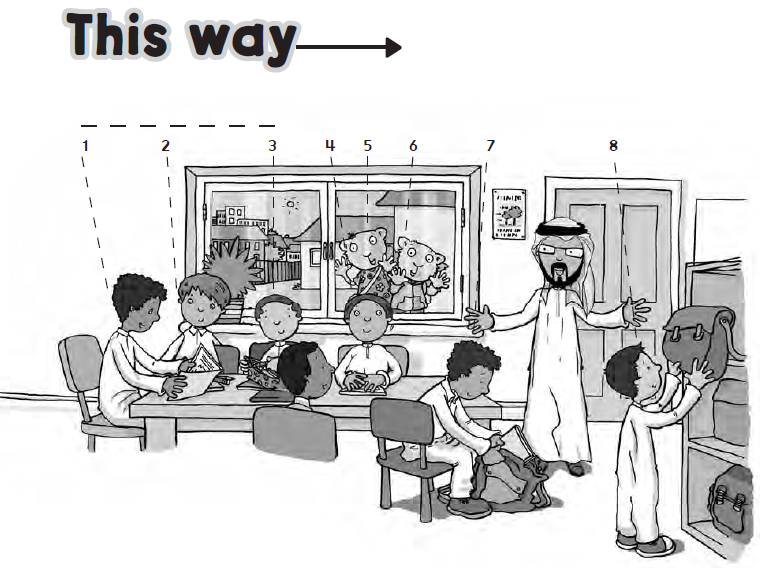 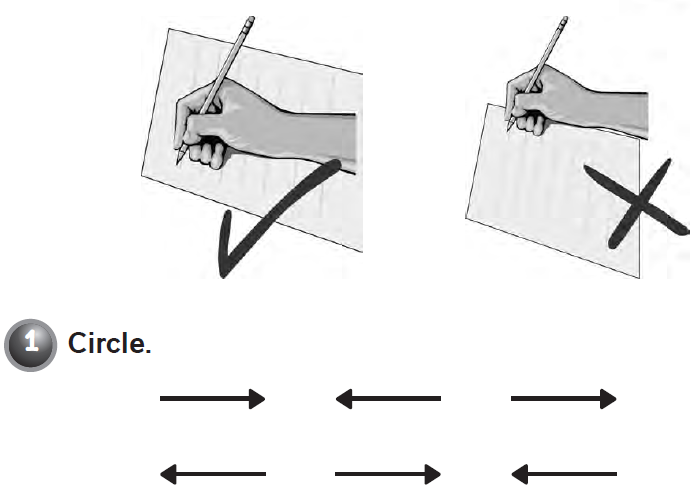 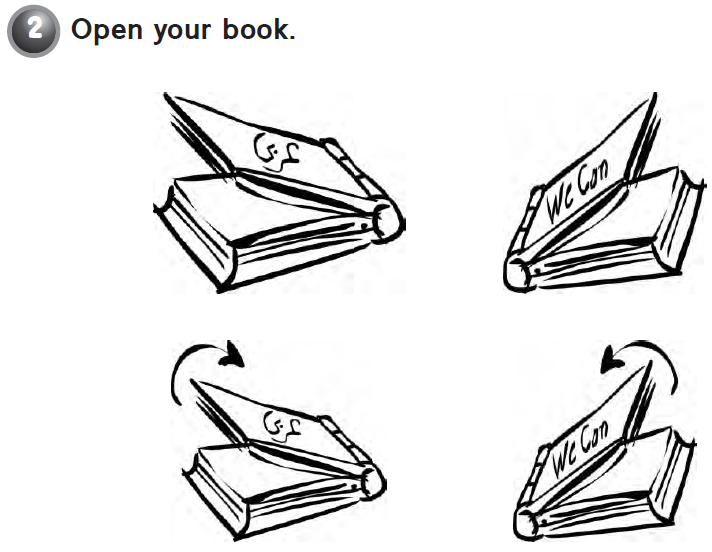 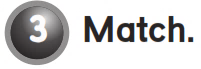 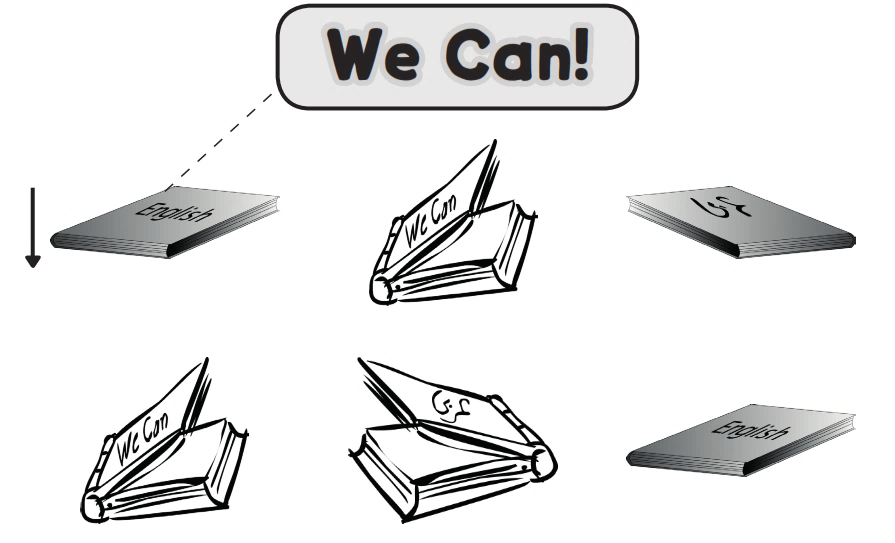 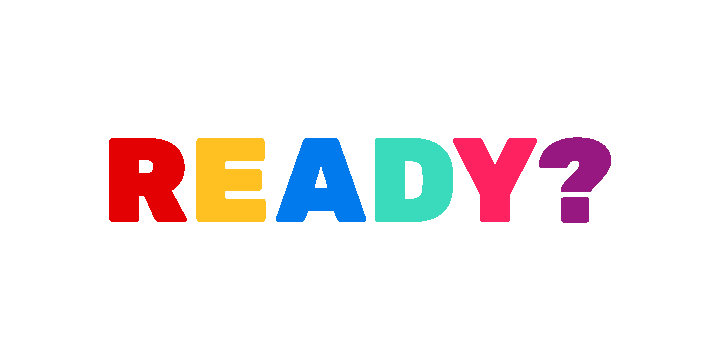 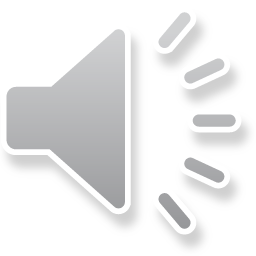 workbook 


Pages  45 , 46
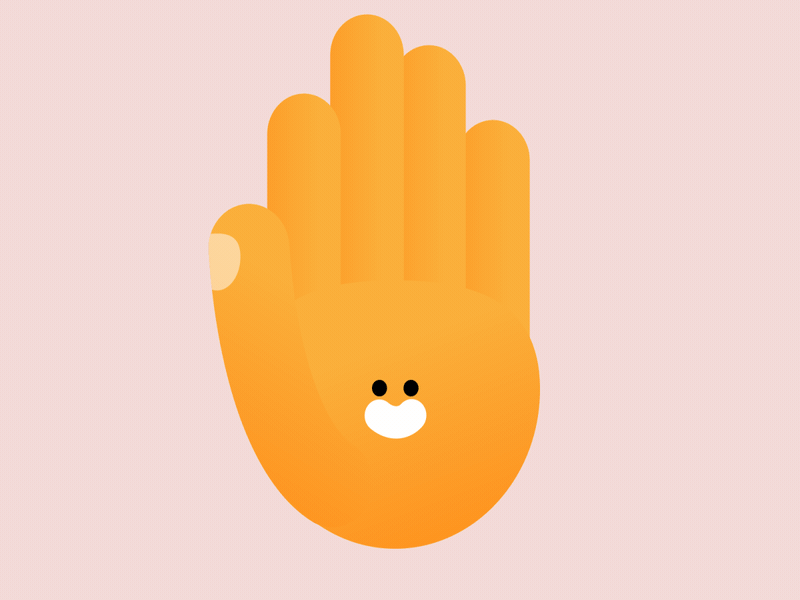 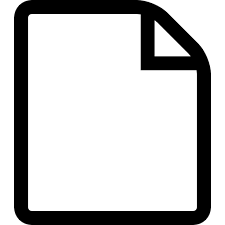 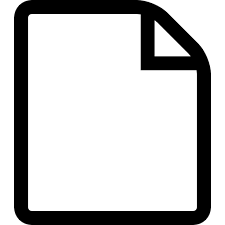 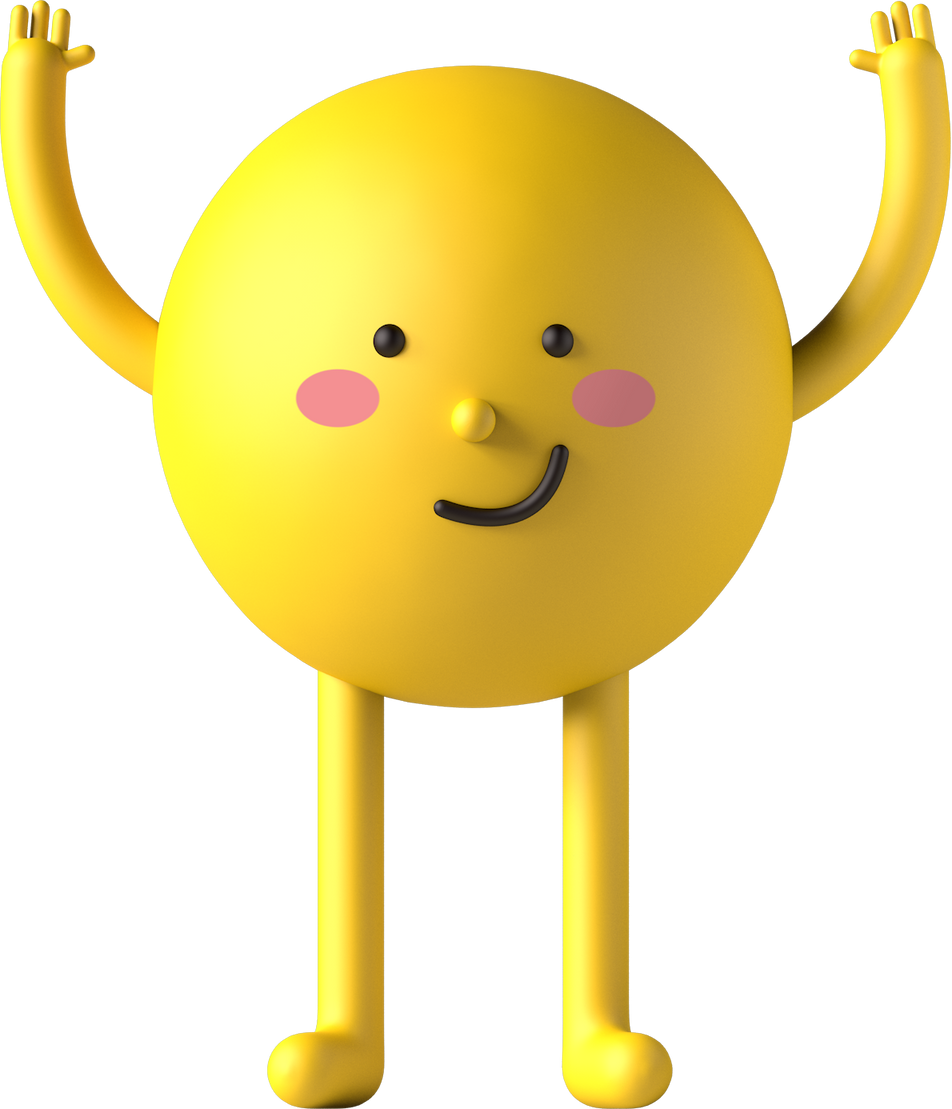 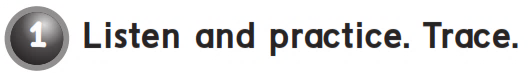 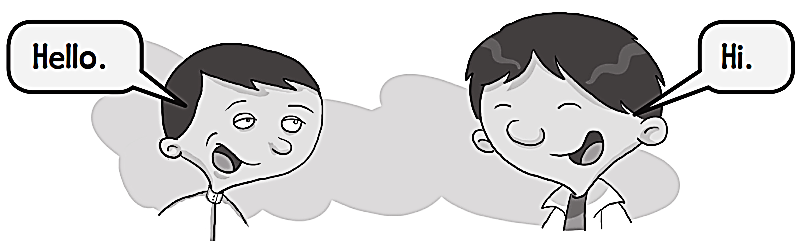 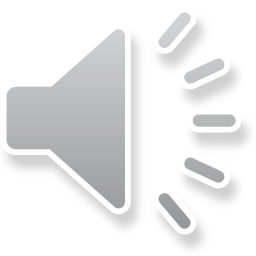 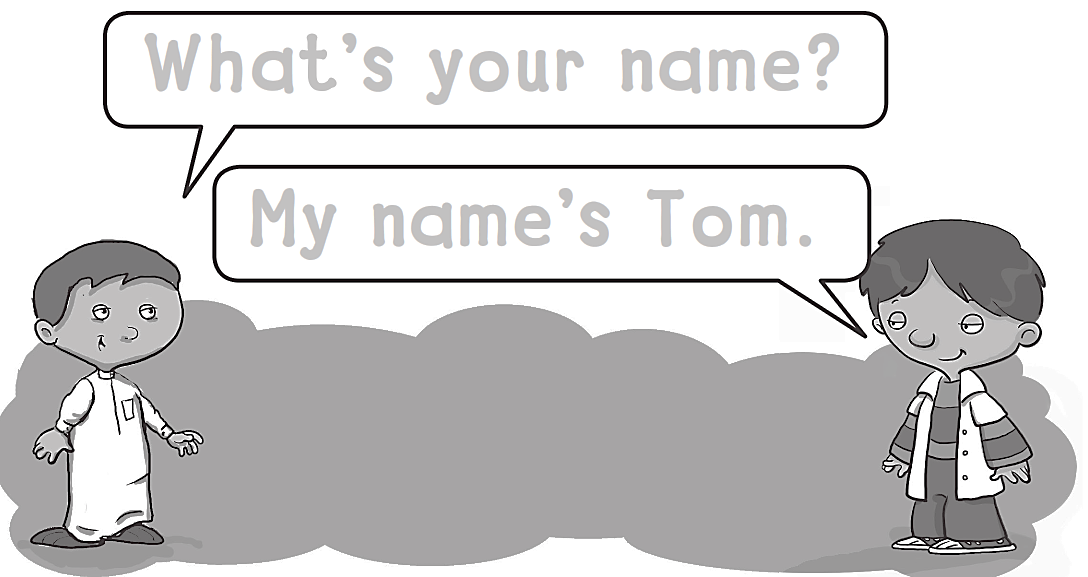 What΄s your name?
My name΄s tom.
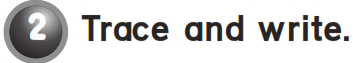 A A A A A A A A
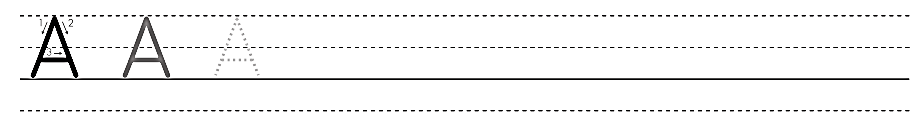 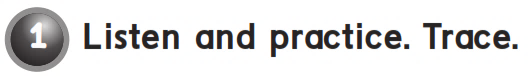 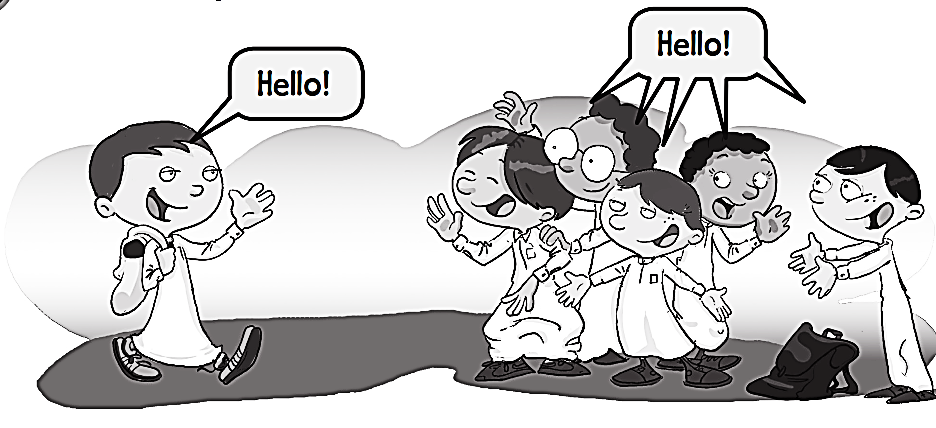 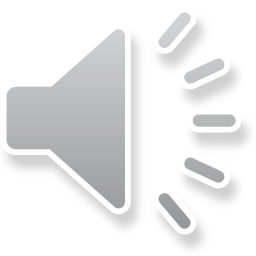 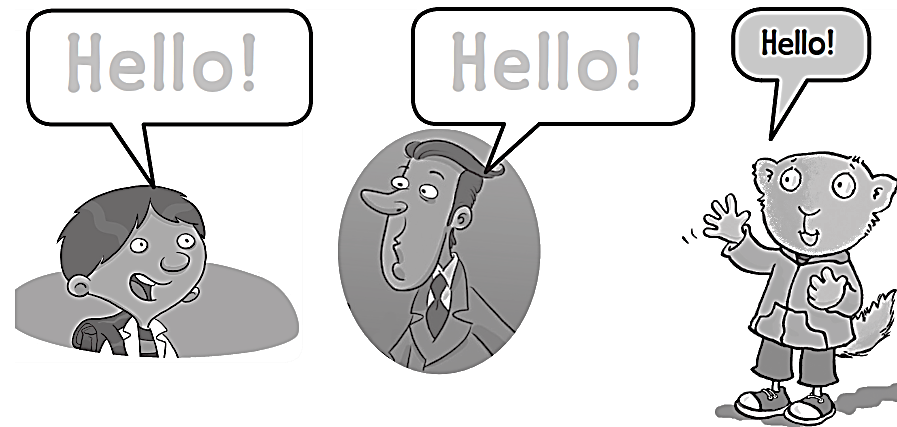 Hello !
Hello !
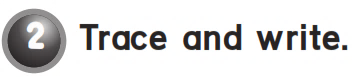 B B B B B B B B B
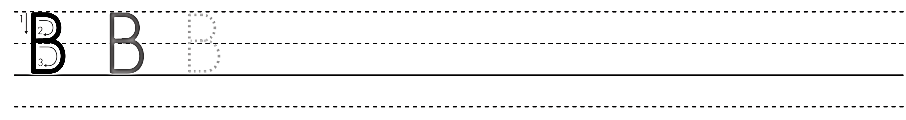 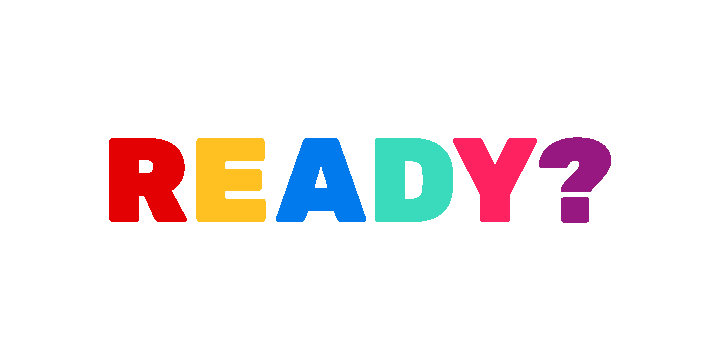 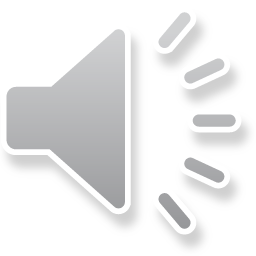 workbook 


Pages  47 , 48
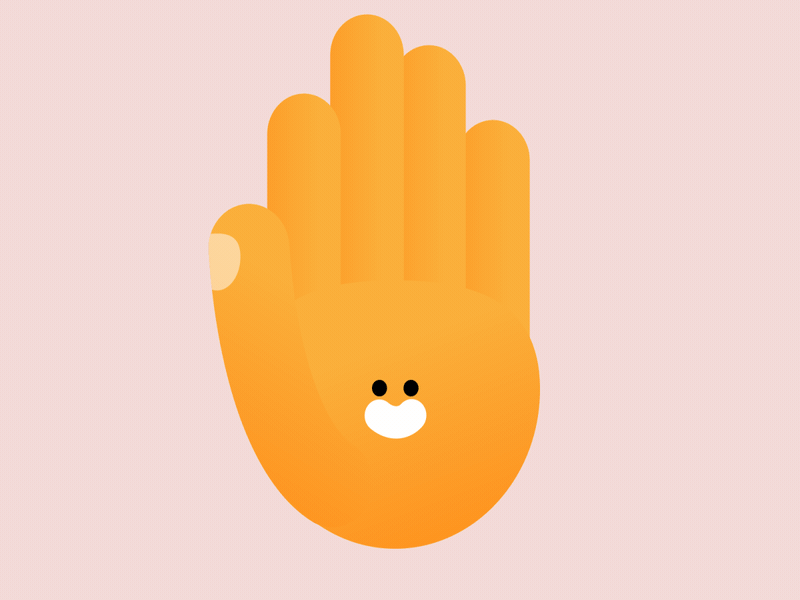 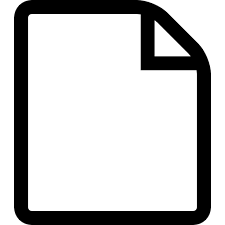 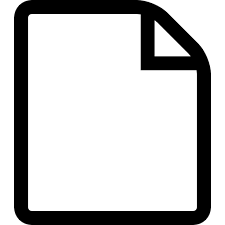 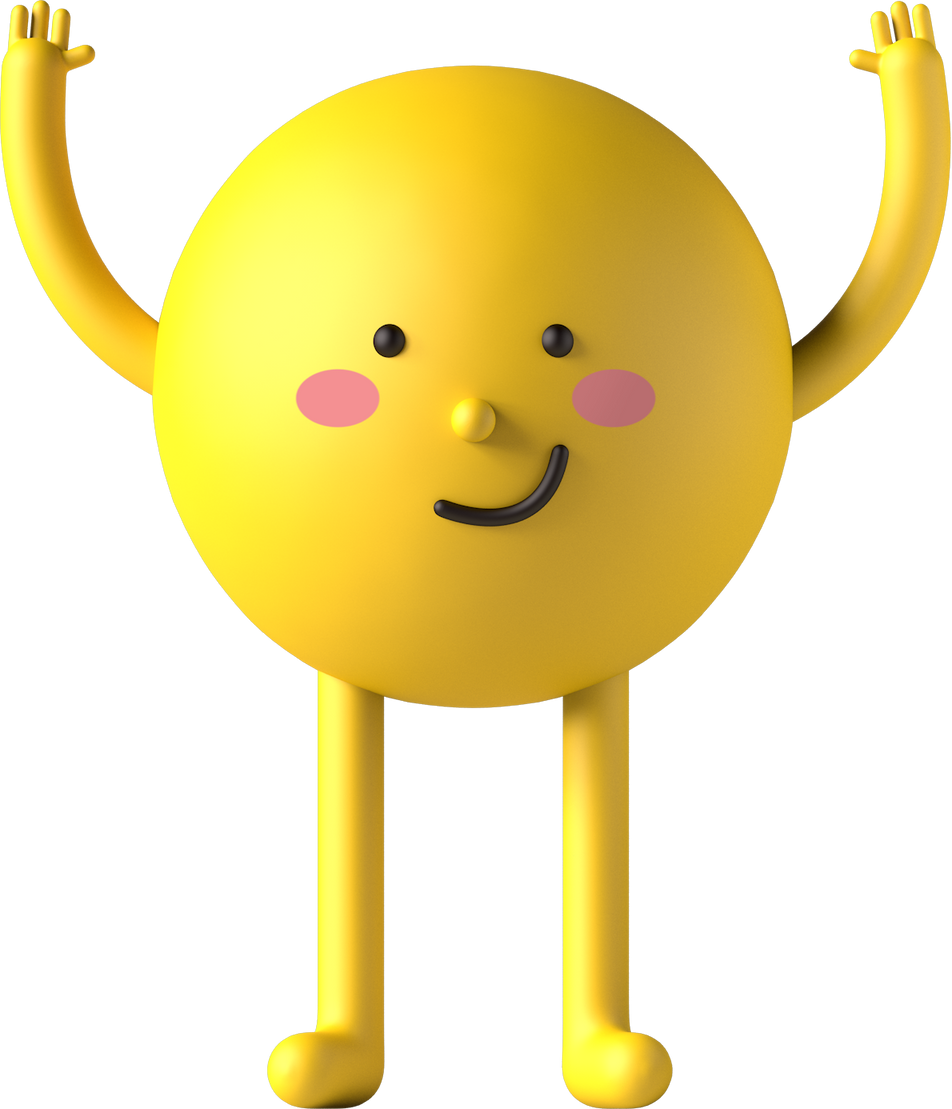 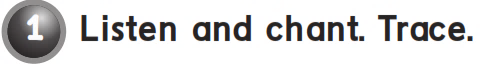 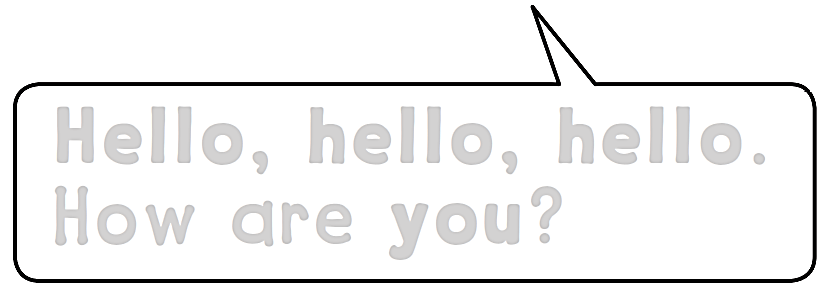 Hello, hello, hello. 
How are you ?
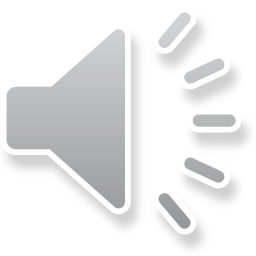 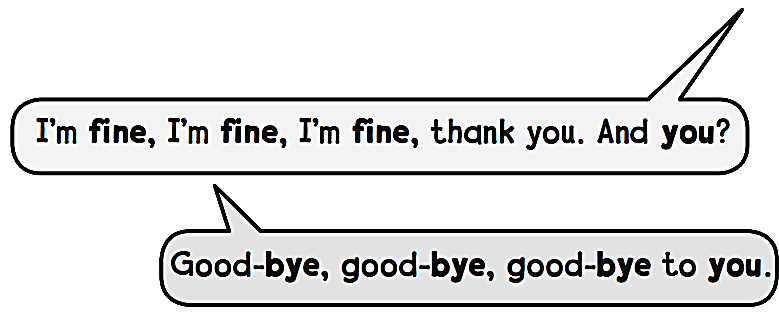 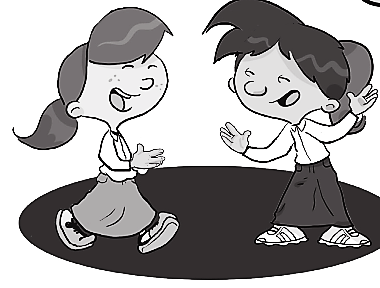 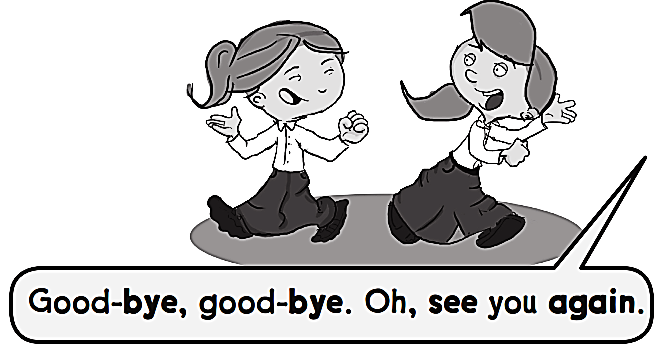 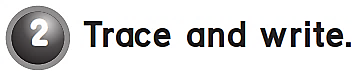 C C C C C C C C
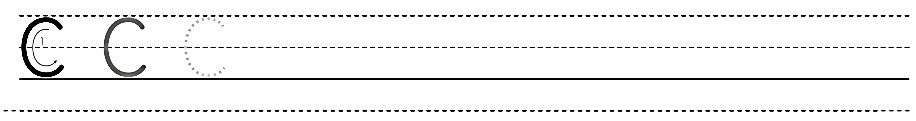 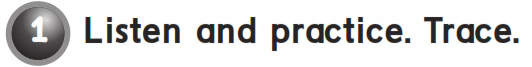 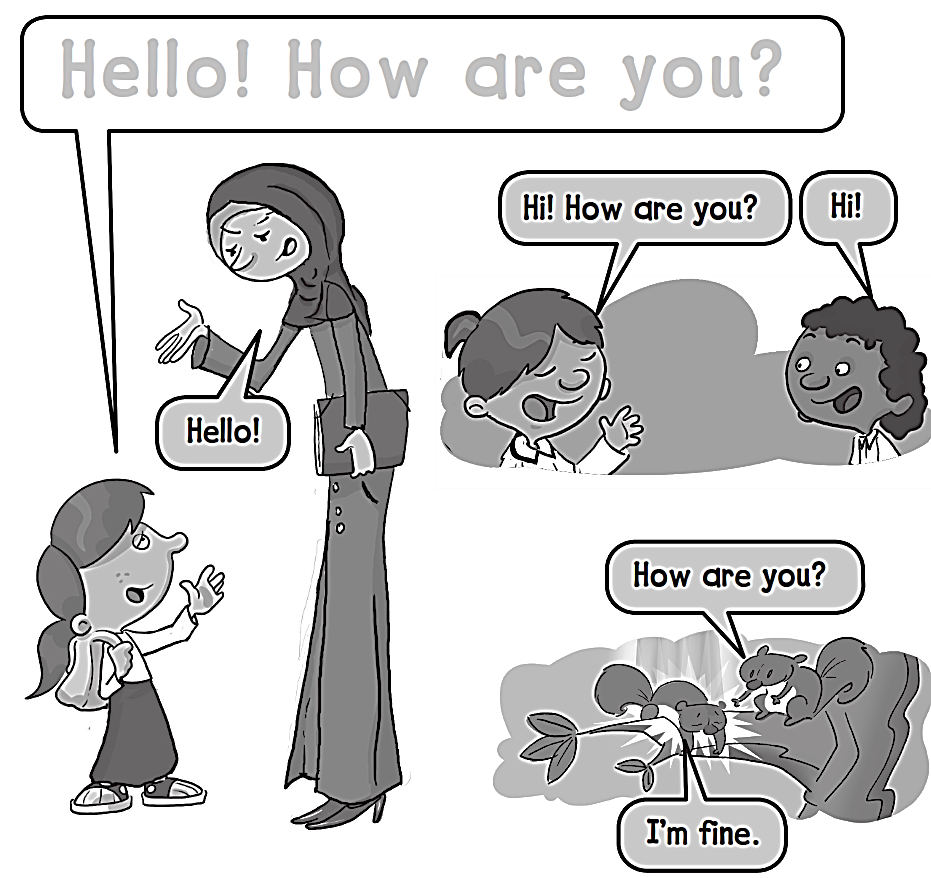 Hello ! How  are  you ?
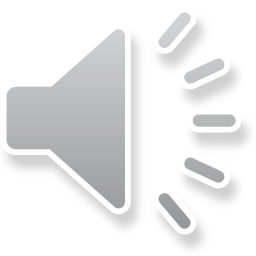 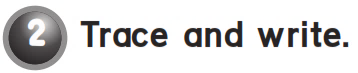 D D D D D D D D
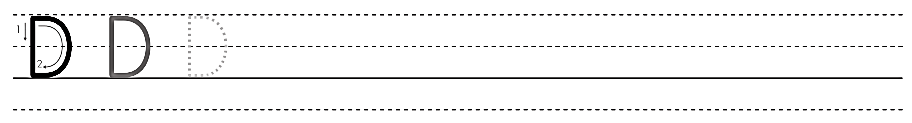 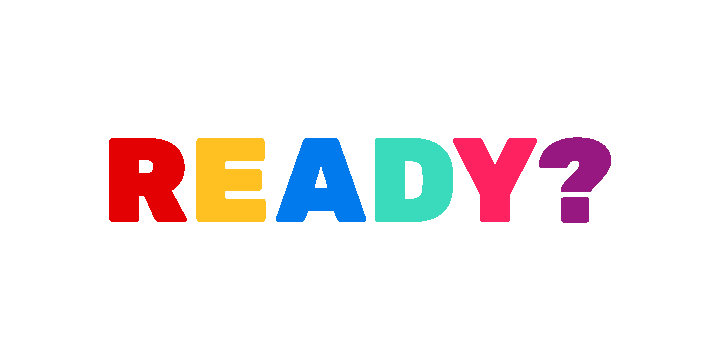 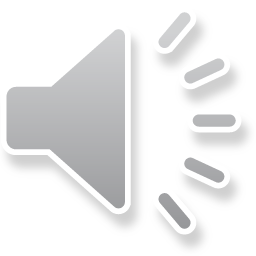 workbook 


Pages  49 , 50
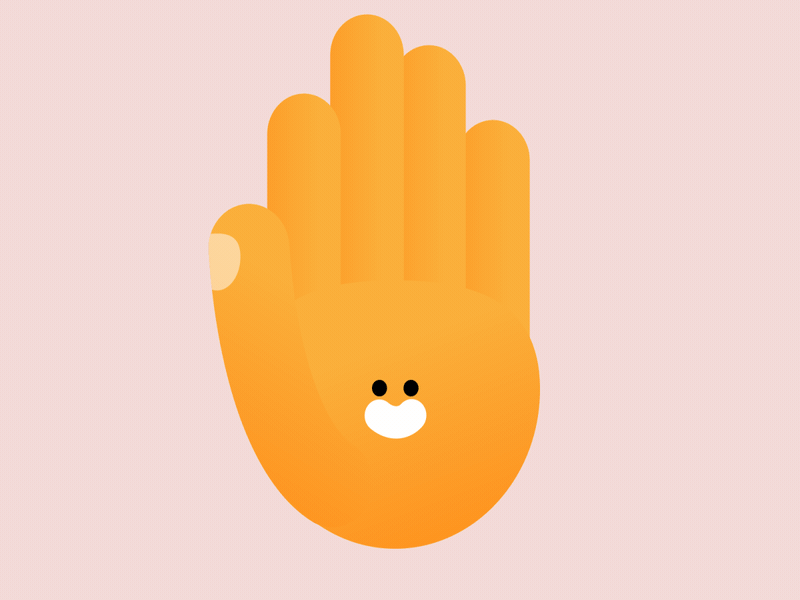 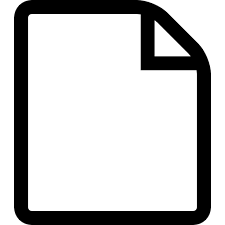 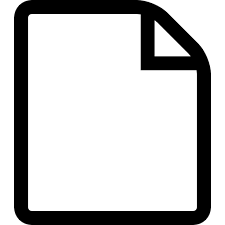 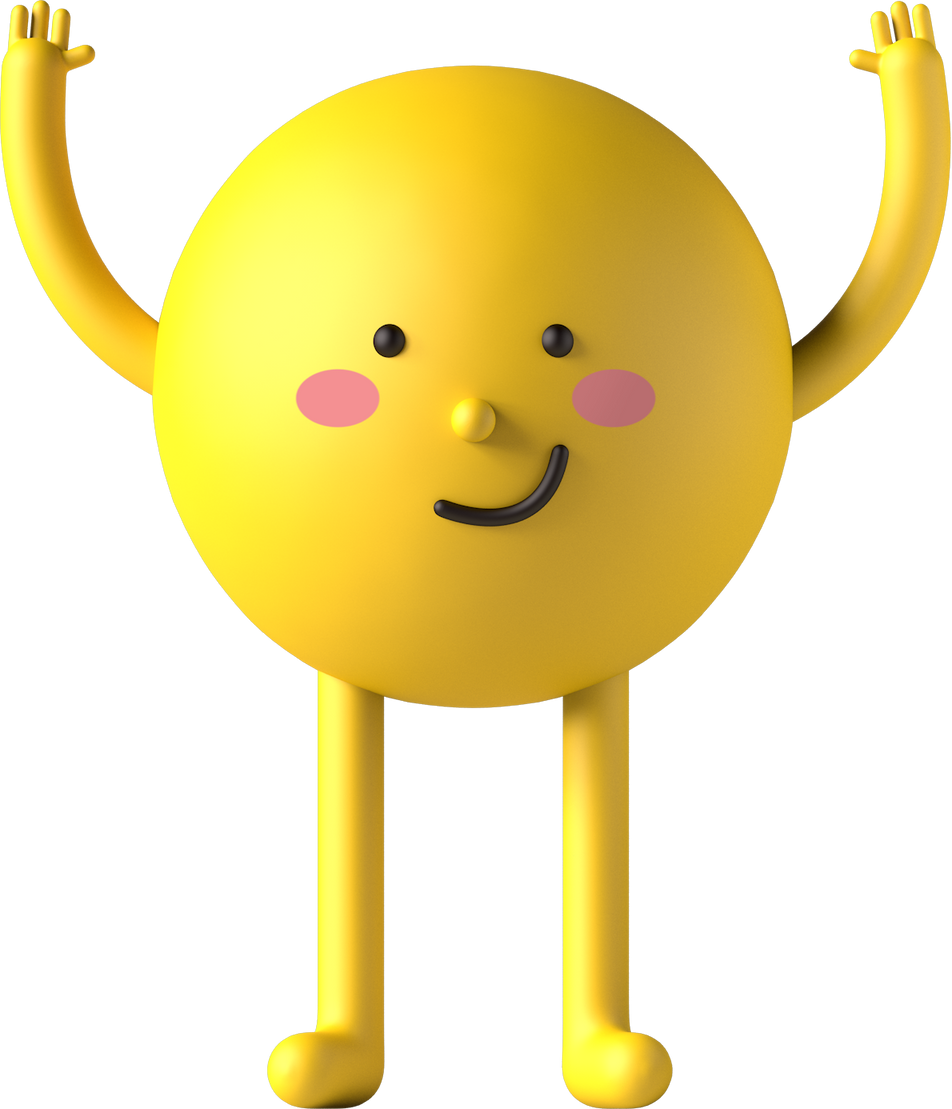 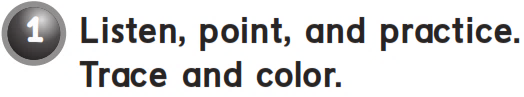 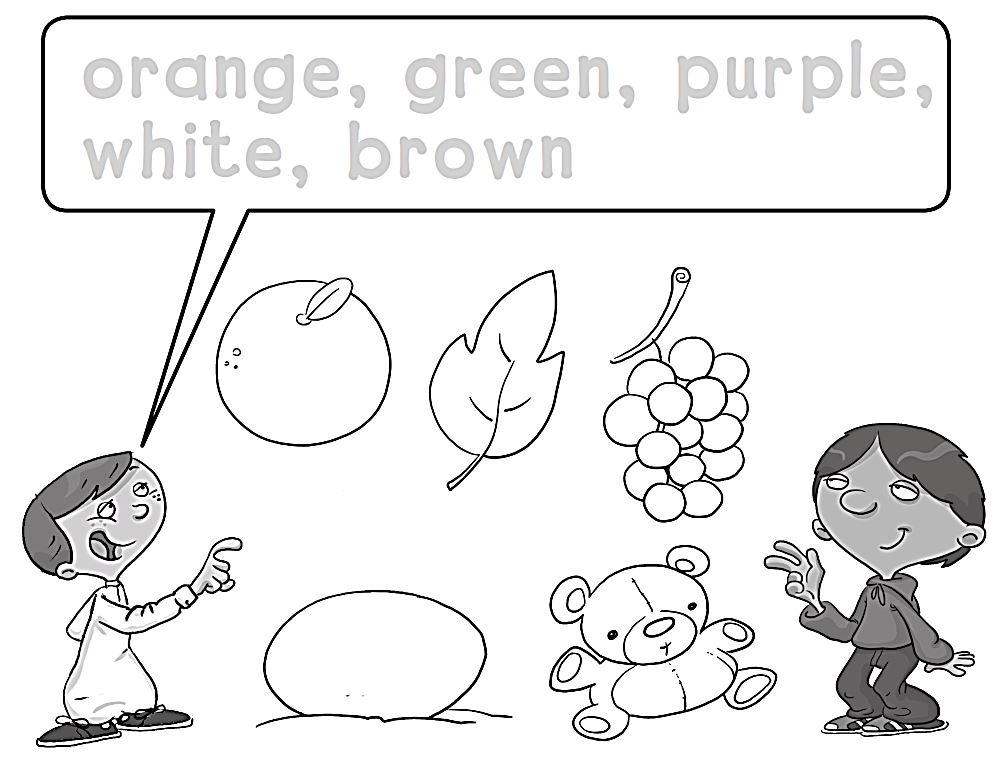 Orange , green , purple , 
white , brown
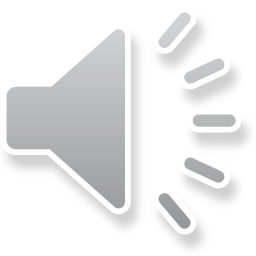 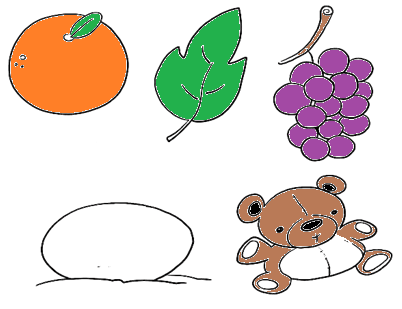 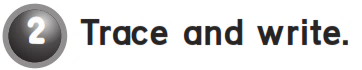 E E E E E E E E E E
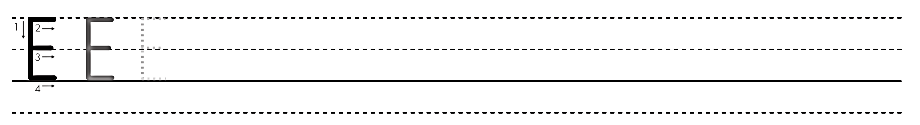 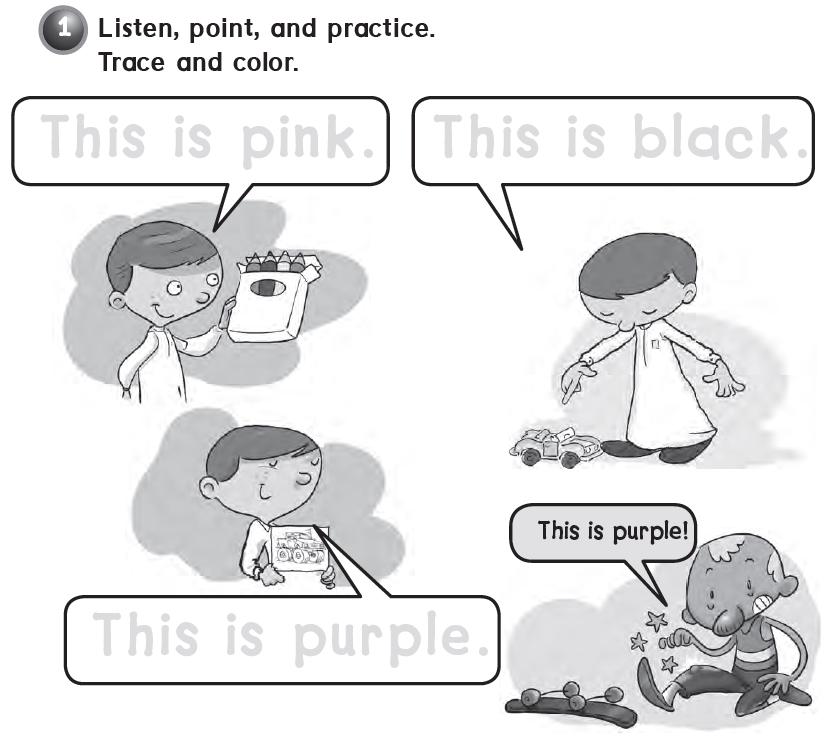 This is pink .
This is black.
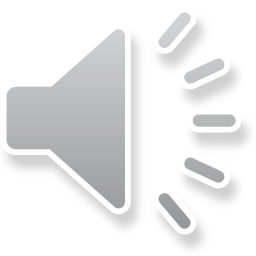 This is purple.
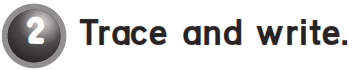 F F F F F F F F F F F
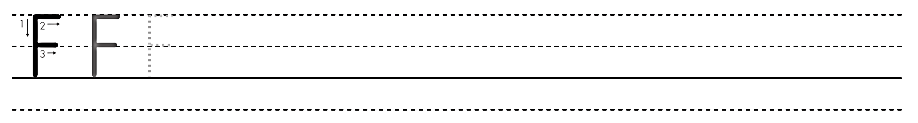 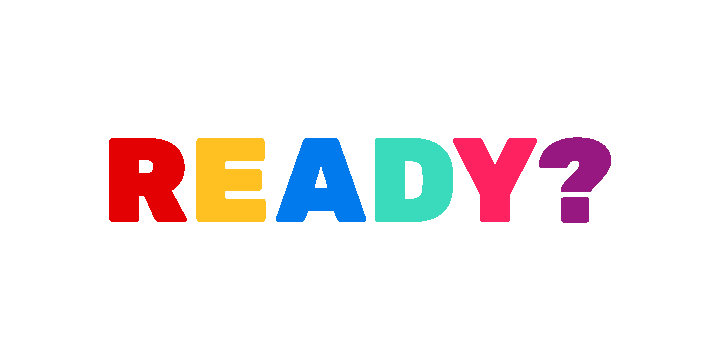 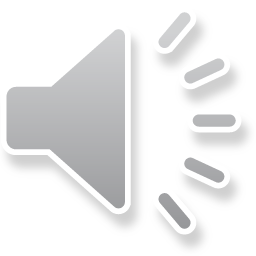 workbook 


Pages  51 , 52
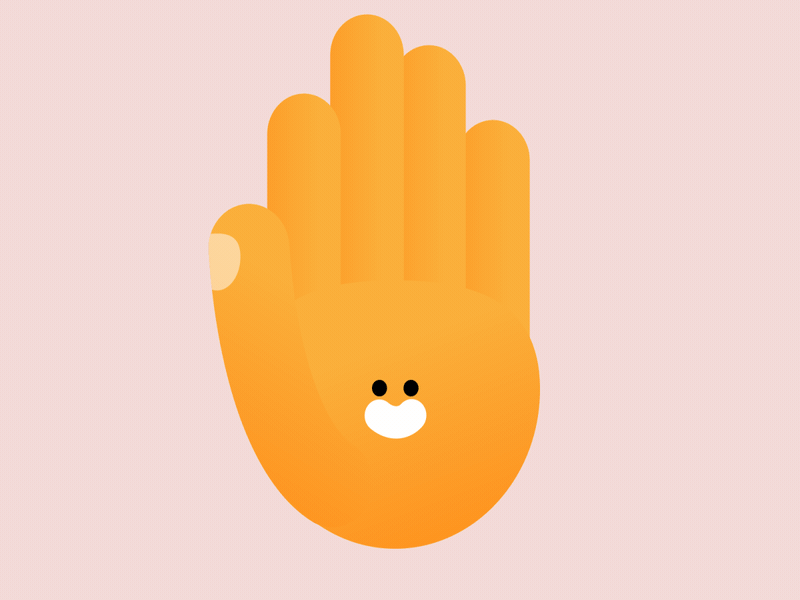 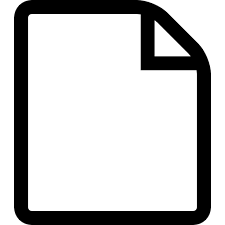 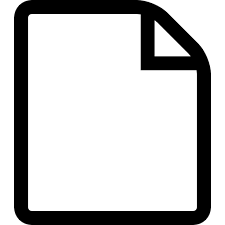 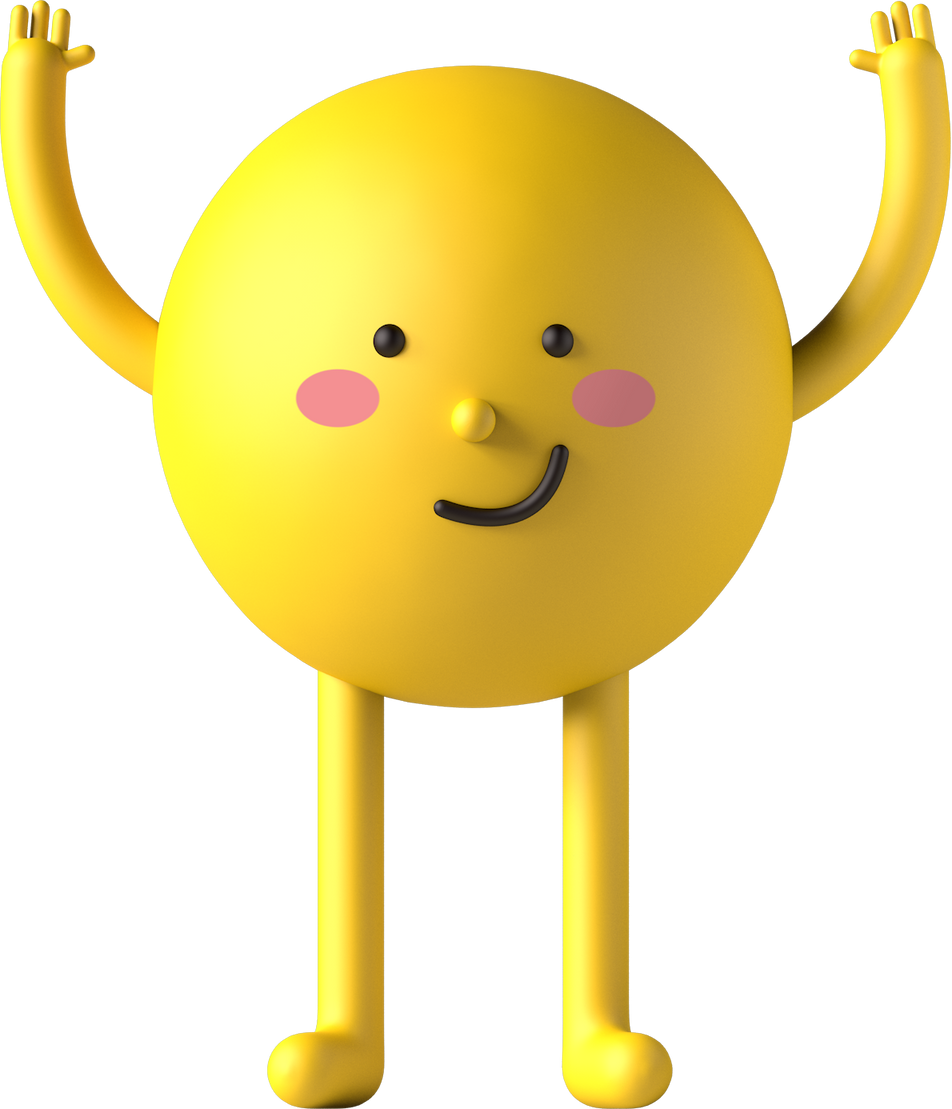 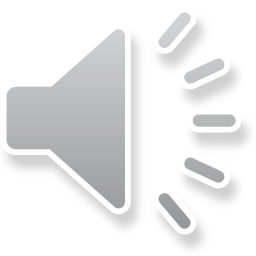 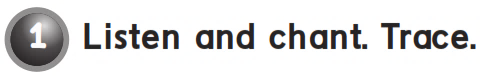 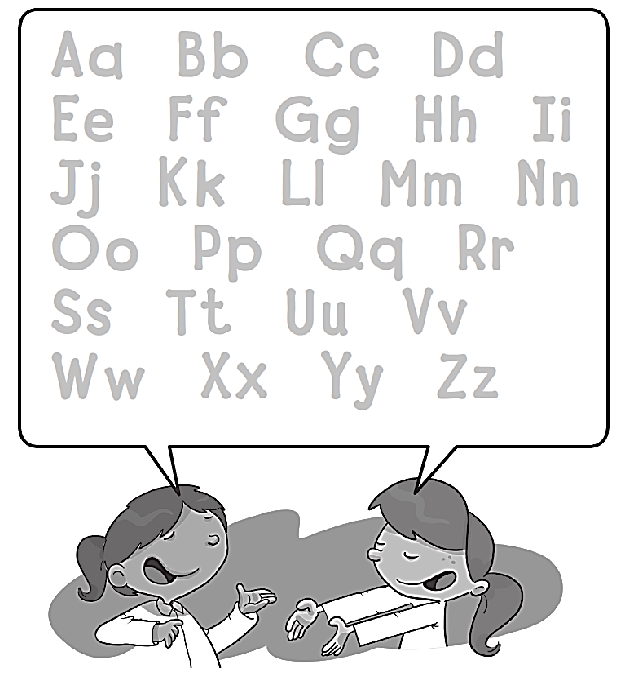 Aa   Bb    Cc     Dd 
Ee   Ff   Gg    Hh    Ii
Jj   Kk    Ll    Mm   Nn 
Oo    Pp    Qq     Rr 
Ss    Tt    Uu    Vv 
Ww    Xx    Yy     Zz
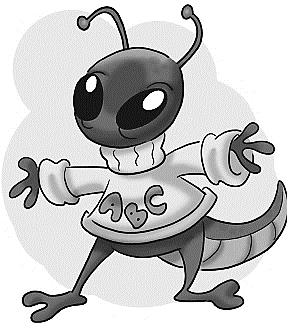 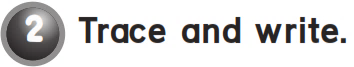 G G G G G G G G
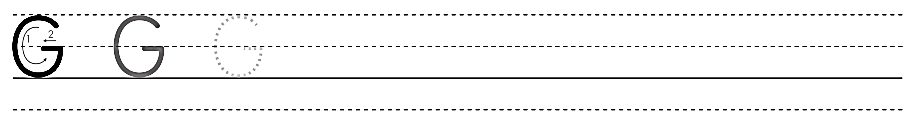 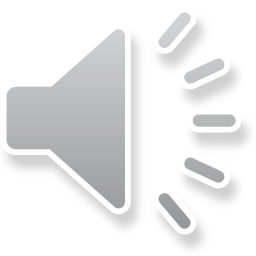 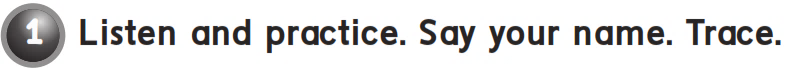 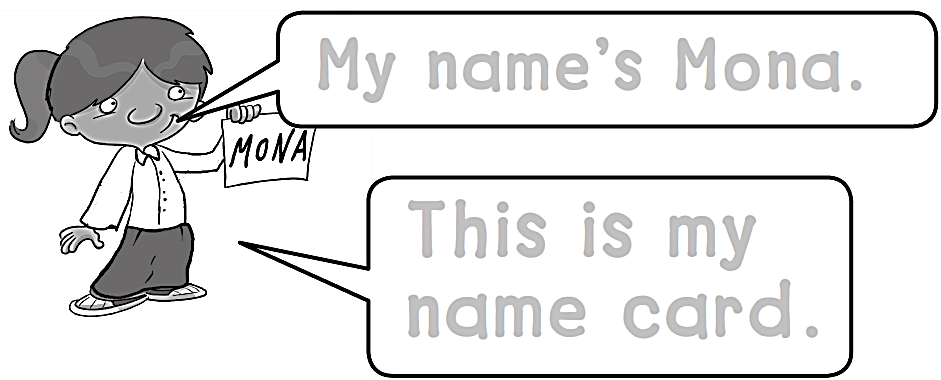 My name’s Mona.
This is my 
Name card .
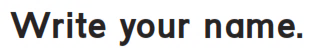 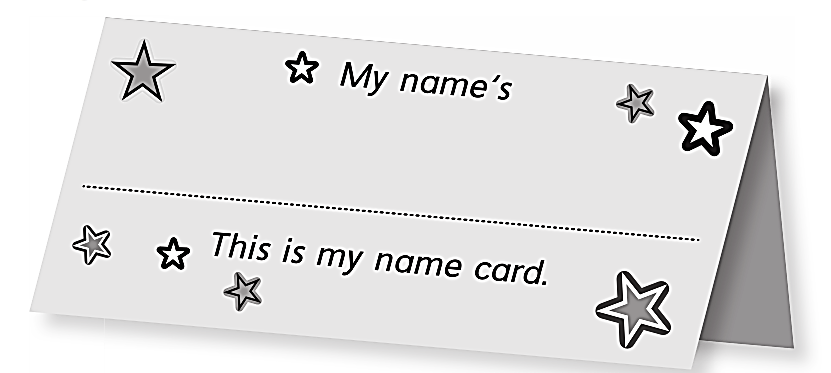 Write your Name here.
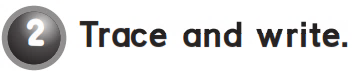 H H H H H H H H
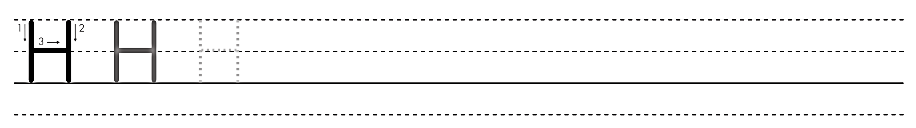 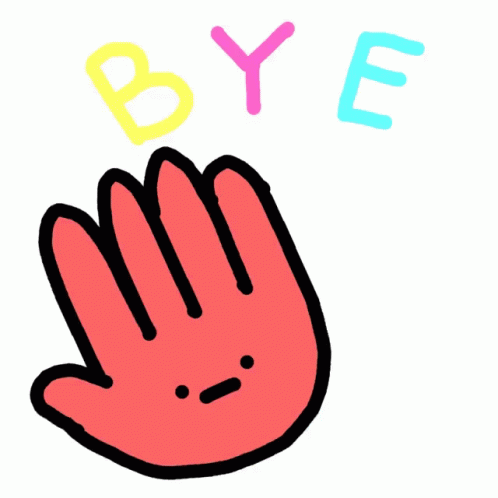 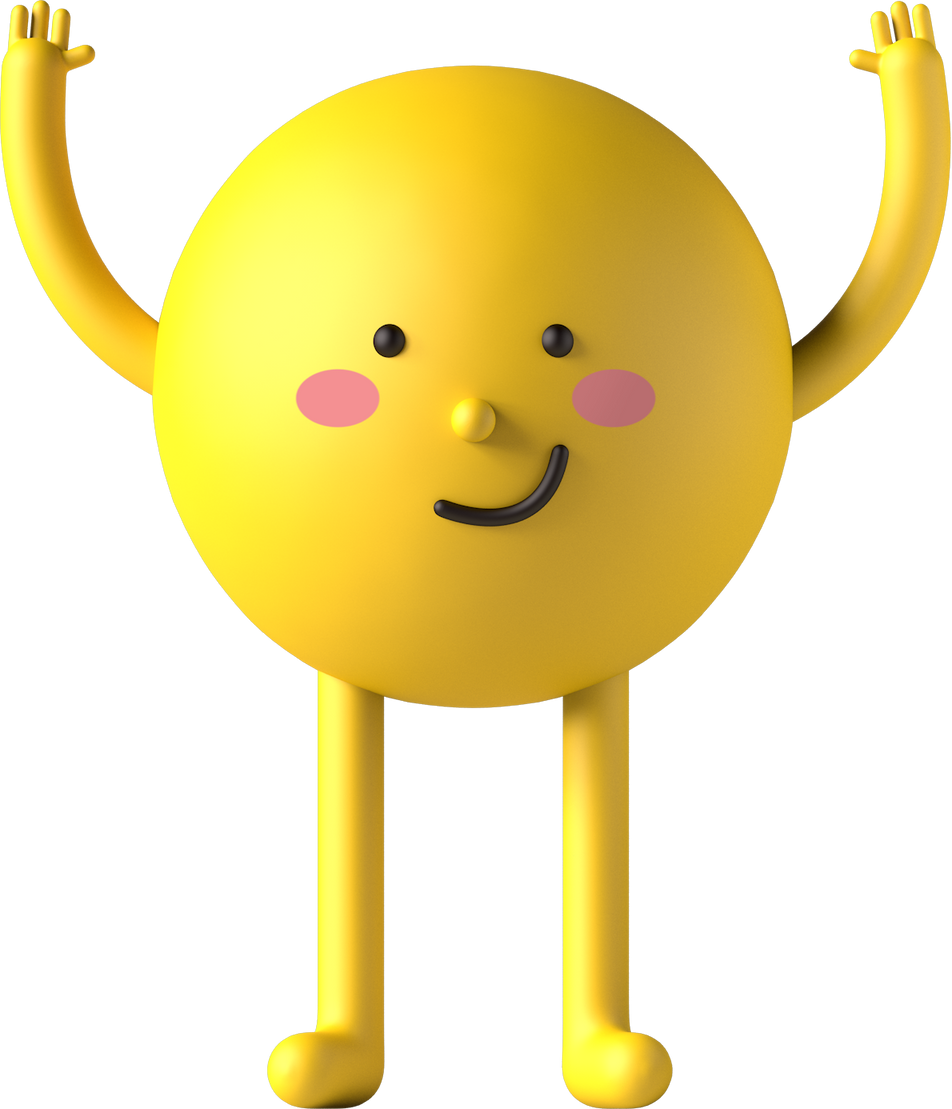